Javno posvetovanje glede predloga nacionalnih pragov elektroenergijskih modulov
Ljubljana, 20. januar 2016
Mitja Pšaker / Jaka Žvab
Dnevni red javnega posveta
Uvod in namen javnega posveta
Prvotni predlog ELES-a in pregled posredovanih pripomb
Priprava novega predloga za javno obravnavo in utemeljitev
Izmenjava mnenj
Nadaljnji koraki
1. Uvod in namen javnega posveta
V skladu s 5. členom Uredbe Komisije (EU) 2016/631 z dne 14. aprila 2016 o vzpostavitvi kodeksa omrežja za zahteve za priključitev proizvajalcev električne energije na omrežje je ELES pripravil predlog nacionalnih pragov med tipi elektroenergijskih modulov A, B, C in D





Utemeljitev predloga ELES-a v sklopu javnega posvetovanja
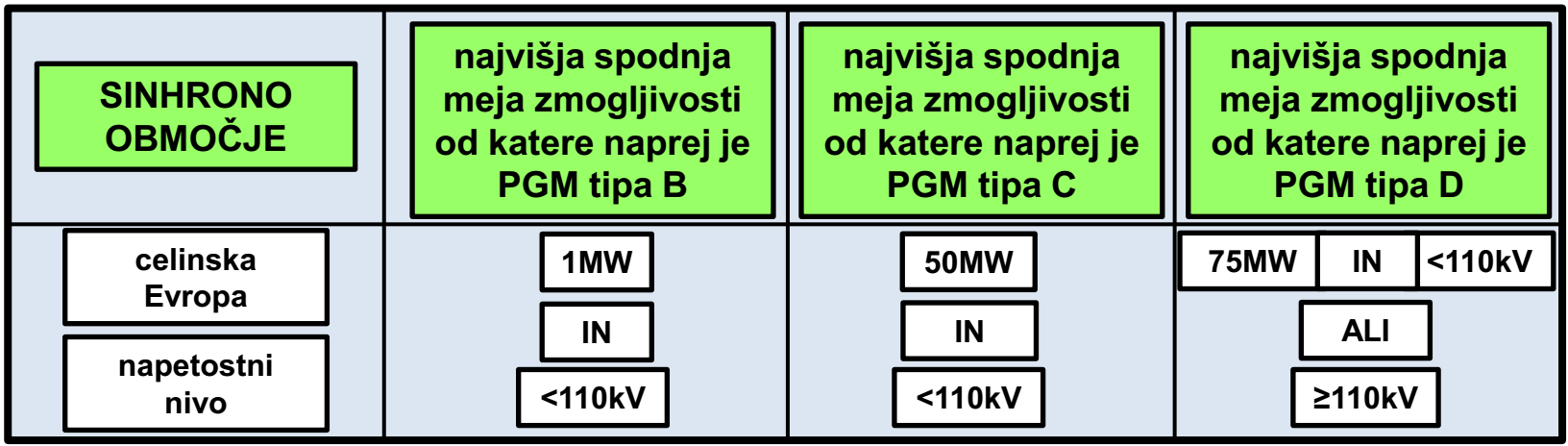 2. Prvotni ELES-ov predlog pragov med posameznimi tipi PGM
2. Posredovane pripombe na prvotni predlog pragov med tipi A, B, C, D
s strani skupine HSE






s strani SODO
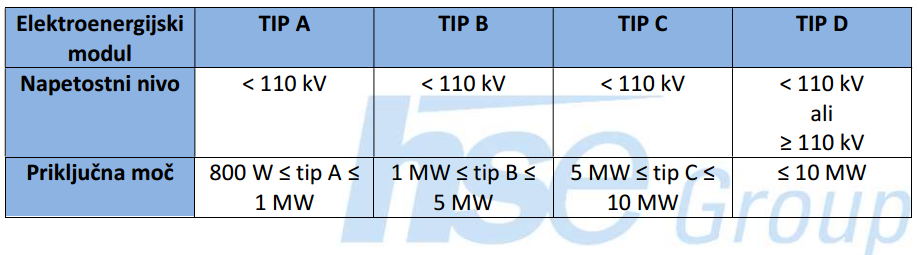 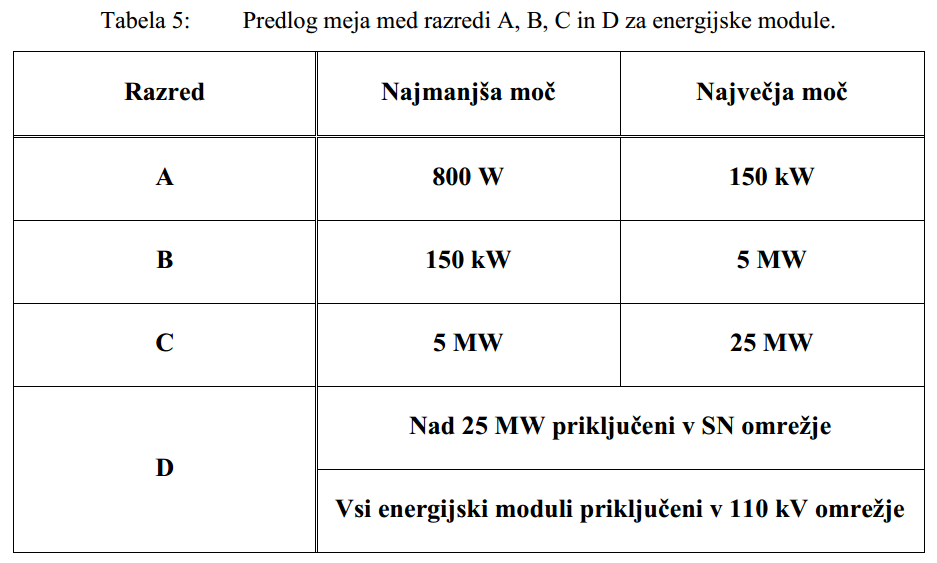 3. Priprava novega predloga za javno obravnavo in utemeljitev
OZADJE pri pripravi novega predloga:
Pregled posredovanih pripomb skupine HSE in SODO
Uskladitev s SODO in skupni predlog
Uskladitev predloga pragov za Slovenijo s sosednjimi SOPO
Priprava novega predloga za javno obravnavo
3. Utemeljitev predloga ELES-a v sklopu javnega posvetovanja
Merila za določite meja med posameznimi tipi PGM

Obstoječe zahteve in zmogljivosti PGM (SONPO/ SONDO)
Karakteristike nacionalnega portfelja proizvodnih enot in njenega razvoja (predviden nivo integracije OVE)
Karakteristike prenosnega in distribucijskega sistema in njegov razvoj
Zagotovitev: 
sigurnosti obratovanja EES
vzpostavitve sistema po razpadu
nudenja sistemskih storitev za PGM manjših moči (slediti Evropskemu ciljnemu modelu trga z električno energijo)
Upoštevanje predloga SODO in HSE*
* Razen meje med PGM tipa A in tip B
3. Predviden razvoj nacionalnega portfelja proizvodnih enot v Sloveniji
Predviden načrt integracije OVE v SLO EES za leta: 2020, 2030, 2040, 2050 na najbolj realnem primeru vizija 3 po scenariju (S14V-Evo)
Vir: NAPOVED RAZVOJA PREVZEMA ELEKTRIČNE ENERGIJE NA PRENOSNEM OMREŽJU REPUBLIKE SLOVENIJE DO LETA 2050, EIMV, Študija št. 2271, Ljubljana, februar 2015
3. Novi predlog za javno obravnavo
Razlogi za znižanje pragov med posameznimi tipi PGM
3. Novi predlog za javno obravnavo
Novi predlog
3. Novi predlog za javno obravnavo
Kako bi zgledala razvrstitev obstoječih PGM priključenih v omrežje SODO glede na novi predlog
Uporaba zahtev iz Uredbe velja za nove PGM
5. Nadaljnji koraki
Pripombe na naš predlog do vključno 6. februarja 2017
      (na elektronska naslova jaka.zvab@eles.si in kodeksi.omrezja@agen-rs.si)
ELES pripravi utemeljitve za vključitev ali izključitev posredovanega mnenja vsakega deležnika
Končni predlog pragov med PGM tipa A,B,C in D potrdi Agencija
Ostali predlogi neizčrpnih zahtev v potrditev Agenciji v letu 2018
Npr. neizčrpne zahteve: izmenjava informacij in podatkov ter komunikacijske poti (TSO/DSO/CDSO/GENCO/DR): zahteve iz kodeksov (NC RfG, NC DCC, SO GL, NC ER)
Vse dodatne informacije glede EU uredb se nahajajo na spletnem portalu Agencije
     http://www.agen-rs.si/kodeksi-omrezja
5. Nadaljnji koraki
Časovnica in mejniki
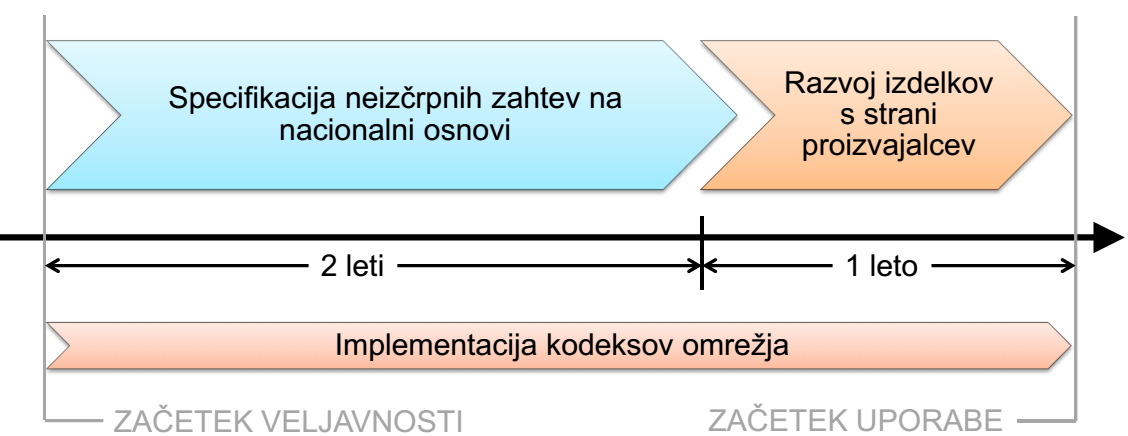 Določitev neizčrpnih zahtev
Javno posvetovanje glede pragov 
20. januar 2017
17. maj 2018
Uredba velja od 17. maj 2016
Uredba se začne uporabljati* 27. april 2019
HVALA ZA POZORNOST!
VPRAŠANJA?